Street art-greece
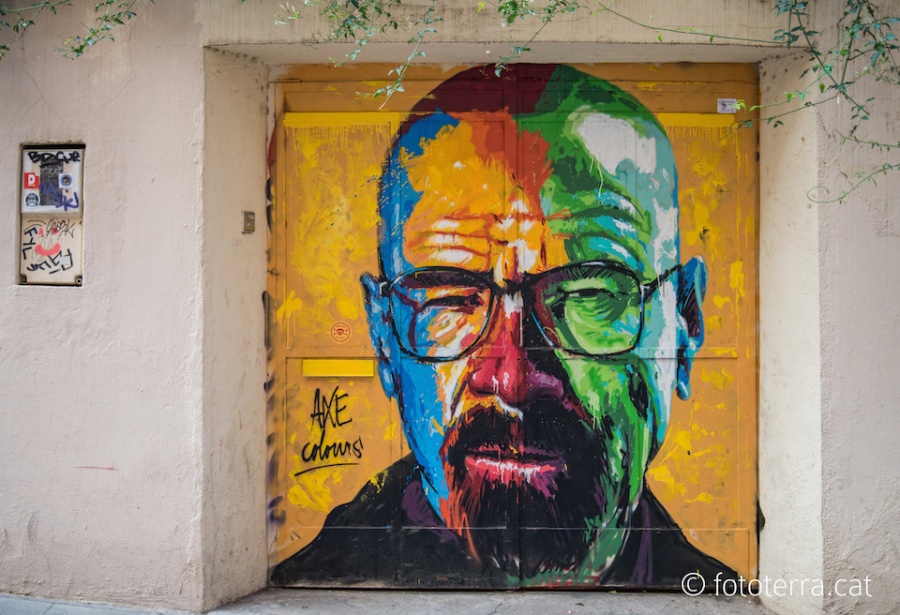 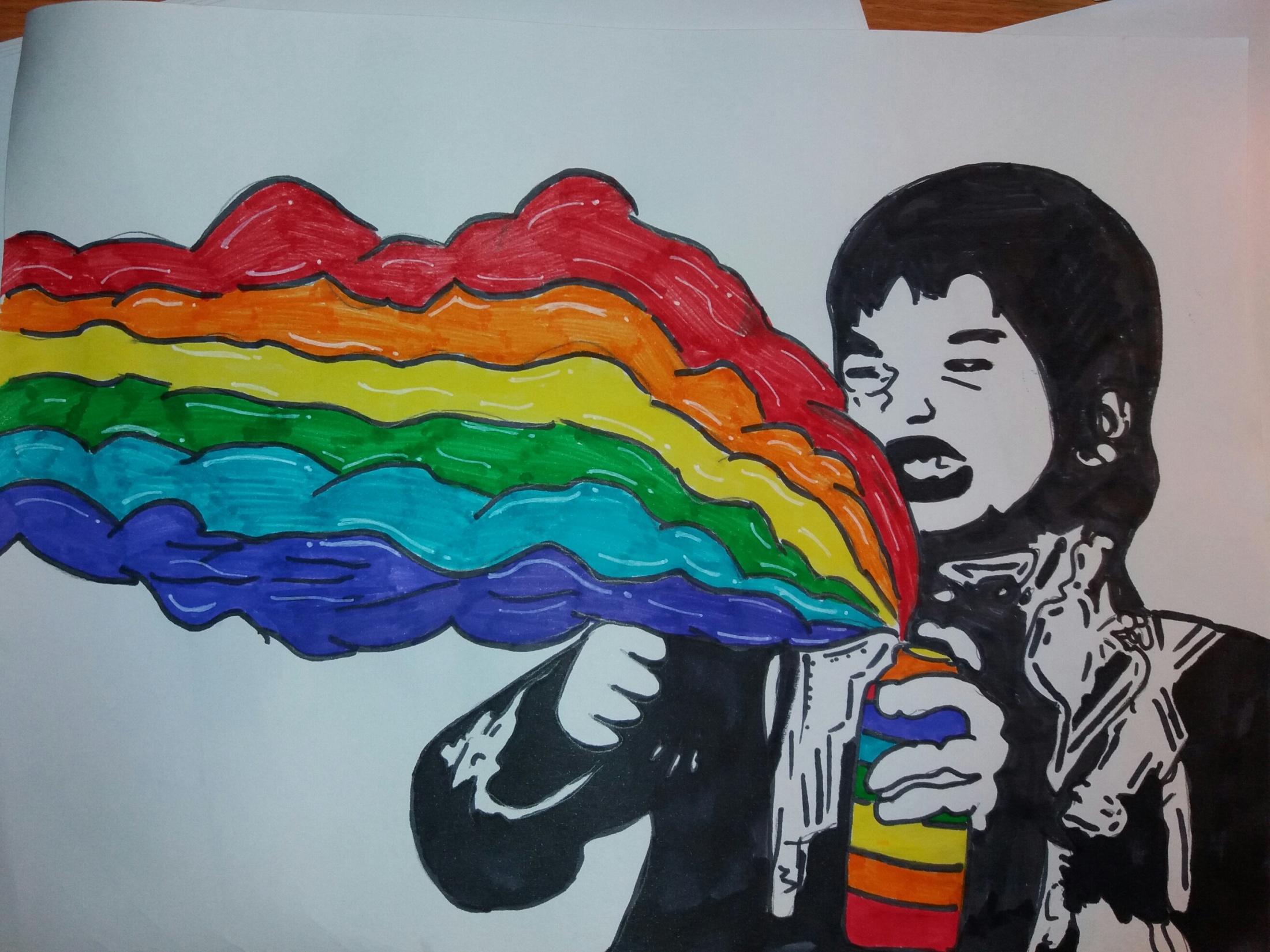 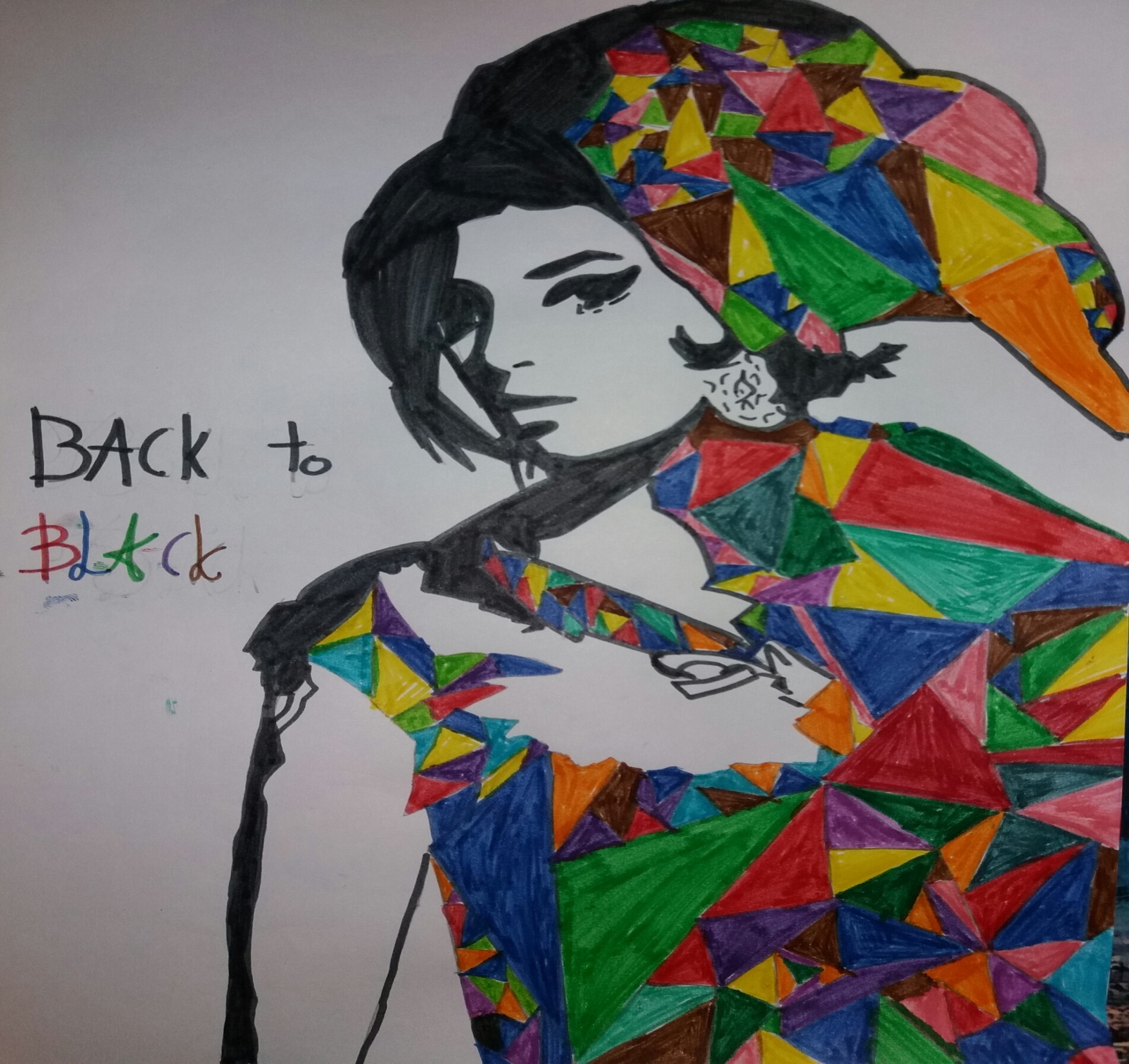 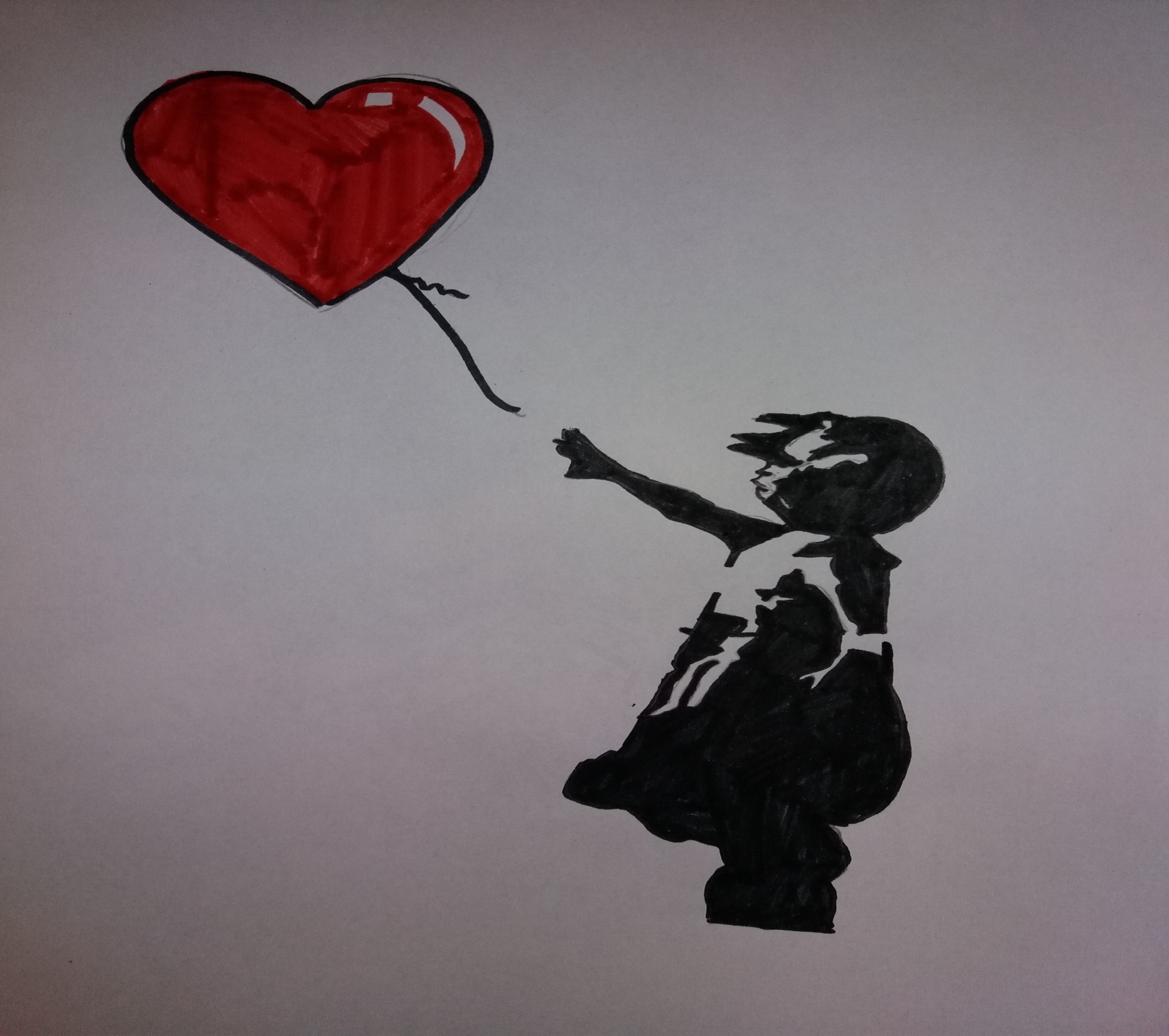 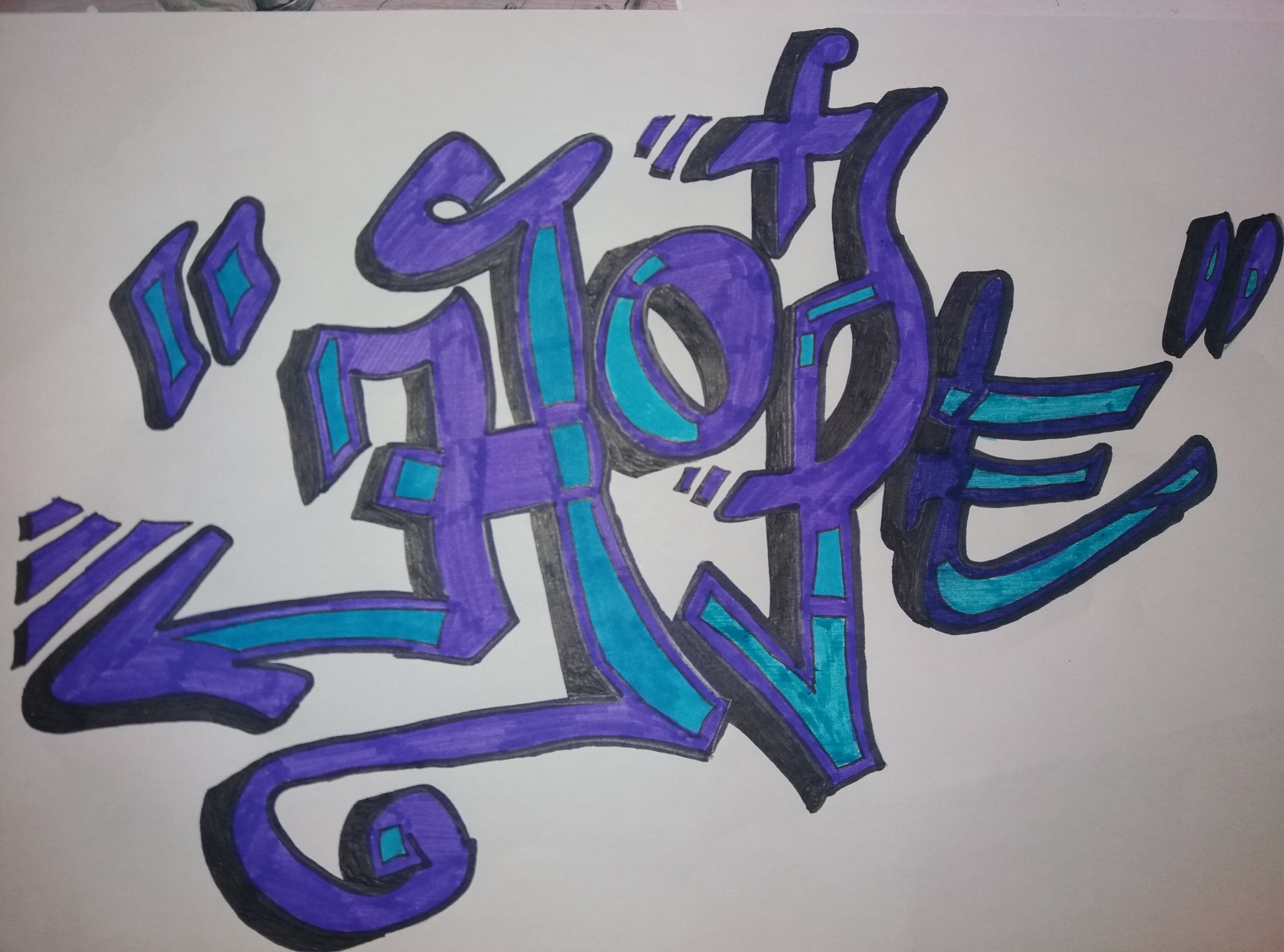 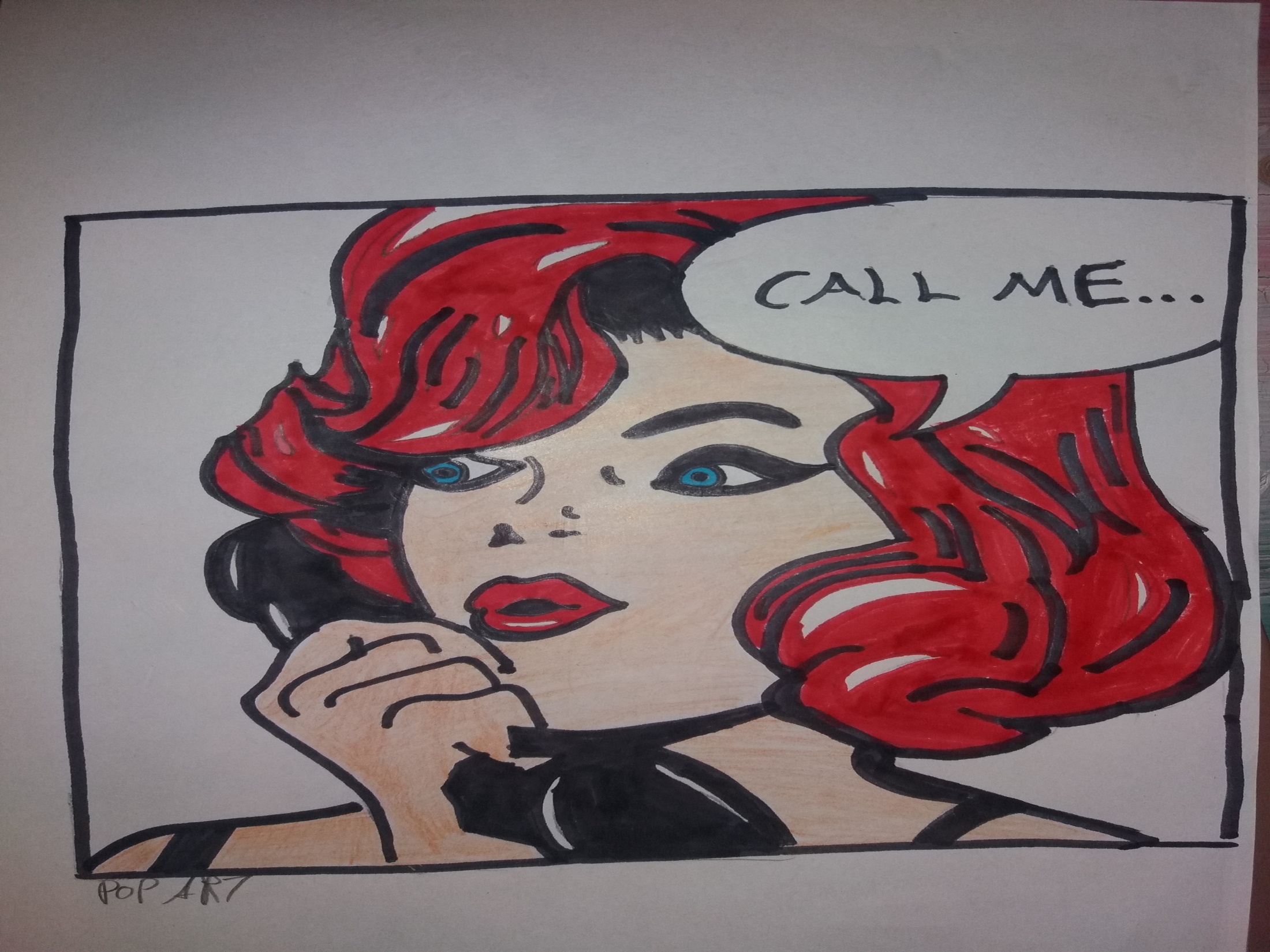 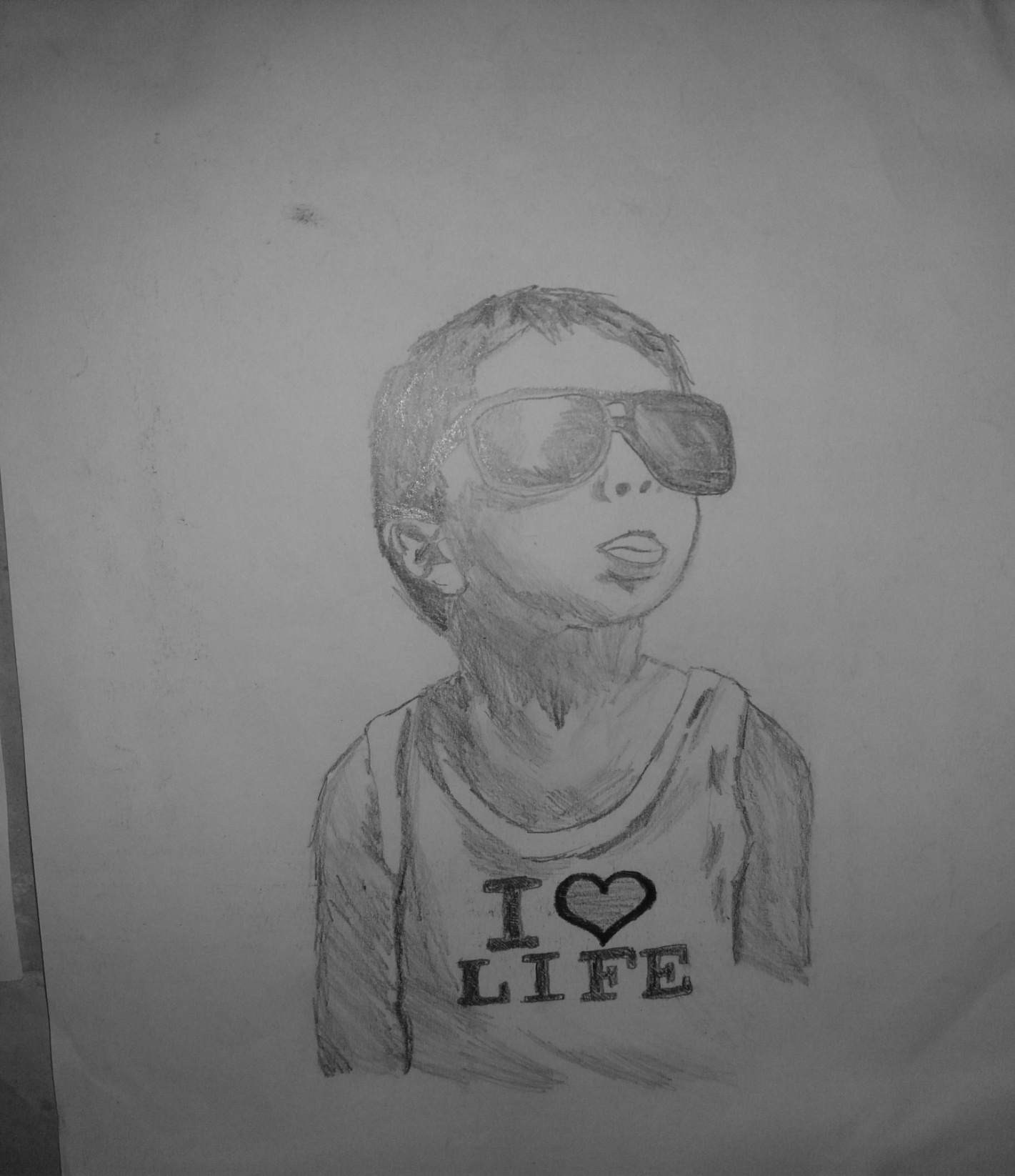 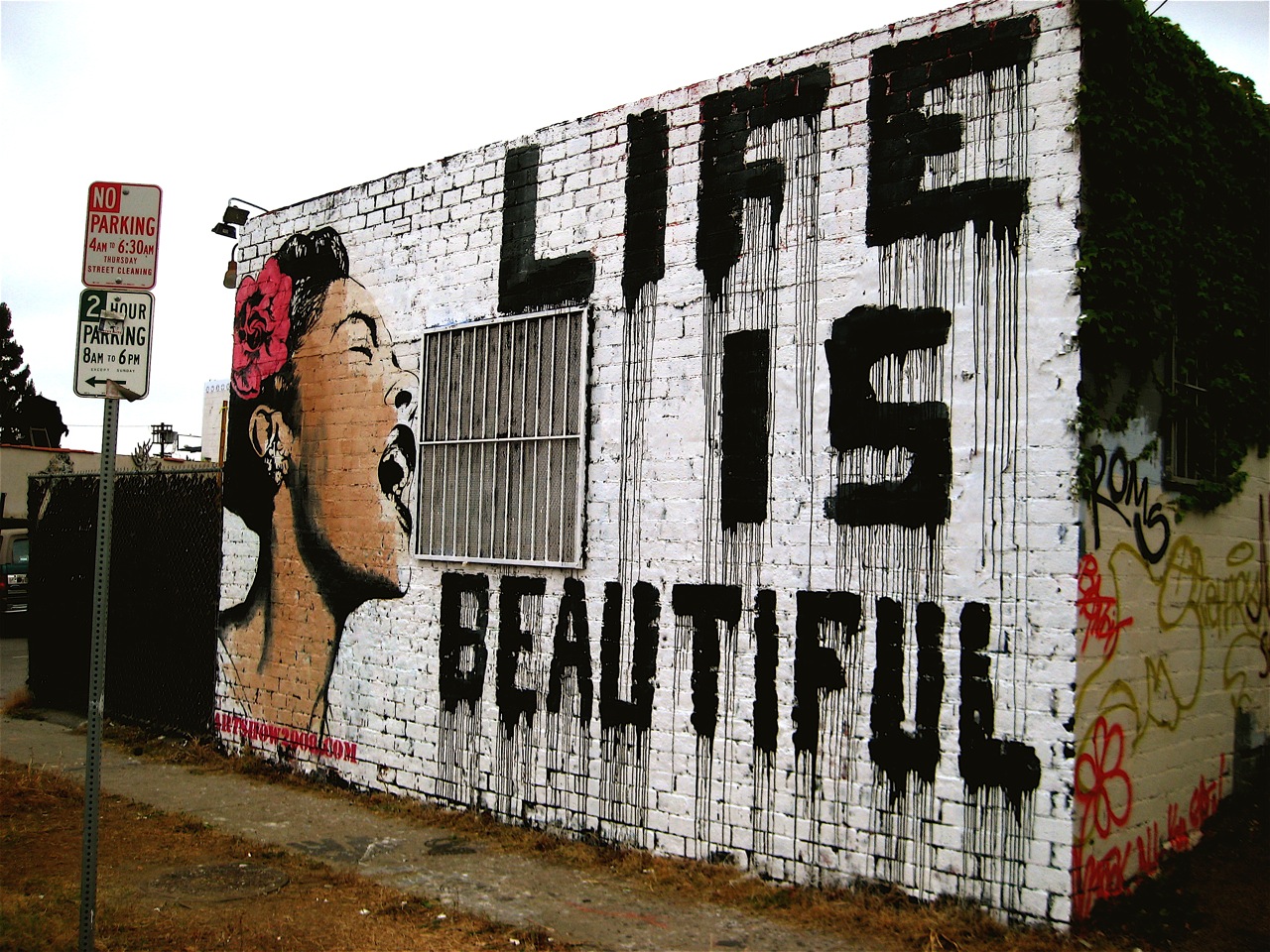 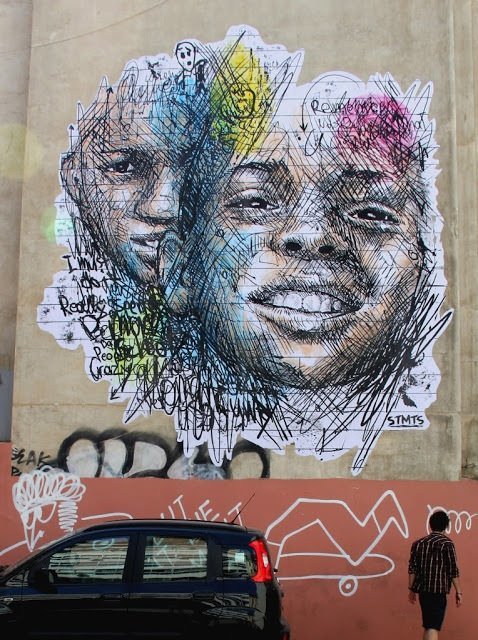 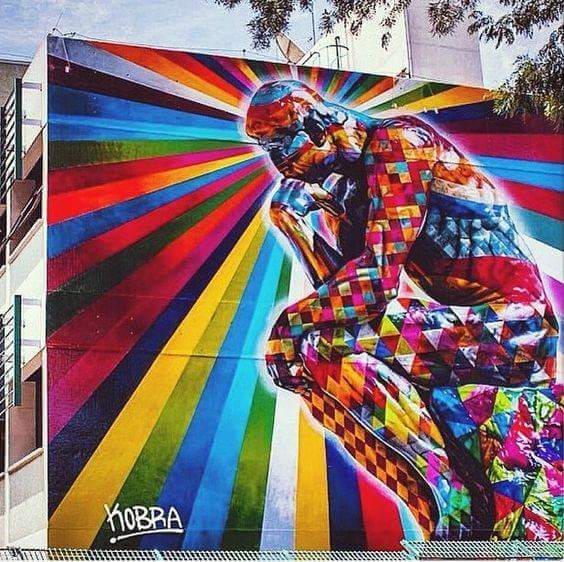